Adölesan dönem Psiko- sosyal çevresel etkenler
Arş. Gör. Dr. Münevver ERYALÇIN
ERGENLİK-2
Arkadaşlıkların daha köklü ve derin yaşandığı dönemdir.
Kişinin duygusal iniş ve çıkışlarının yoğun olduğu bir dönemdir.
Benliği yaratma dönemi değil, var olan benliği keşfetme dönemidir.
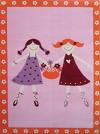 Erken Ergenlik (Adolesan) Dönemi (11-15 Yaş)
Ergenler bu dönemde ayna karşısında uzun vakit geçirirler.
Aynı cinsiyetten kişilerle yakın arkadaşlıklar kurma eğilimi fazladır.
Soyut düşünebilme yeteneği gelişmeye başlar.
Duygusal dalgalanmalar sık görülür.
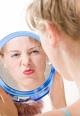 Bağımsızlık-Bağımlılık Mücadelesi
Duygusal dalgalanmalar,
Kendini ifade etme yeteneğinde artma,
Ailesinin  aktiviteleri  ile  daha  az  ilgilenme,  eleştiri  ya  da  tavsiyelerine uymada isteksizlik gösterme,
Başka bir desteğe sahip olmadan aileden ayrılma ortamı oluşturma ve bunun da aile içinde bazı sorunlara yol açması,
Aile dışında yeni insanlar arama.
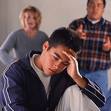 Beden İmajı Algısı
Kendisini sorgulama,
Dış görünüşü ve çekiciliği konusunda emin olamama,
Sıklıkla kendi bedenini başkaları ile karşılaştırma,
Cinsel  anatomi  ve  fizyoloji  ile  ilgilenme,  âdet  görme  (menstrüasyon) ya da boşalma (ejakülasyon), elle doyum (mastürbasyon), meme ya da penis büyüklüğü hakkında endişe etme .
Akran Grup İlişkisi
Arkadaşların yanında kendini daha iyi hissetme 
Yalnızca  aynı  cinsiyetten  arkadaş  edinme
Arkadaşlarına karşı çok fazla duygusal ve hassas olma,
Ara sıra karşı cinsten arkadaşlıklar kurma.
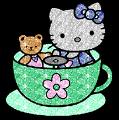 Kişilik Gelişimi-1
Soyut kavramları anlama,
Sıklıkla  hayal  kurma
Zihinsel ve fiziksel kapasitesinin dışındaki bir aktiviteyi gerçekleştirme isteği,
Otoriteyi  sorgulama,  aile  ya  da  öğretmenin  dayanma  derecesini  test etme,
Kişilik Gelişimi-3
Kendi isteklerini kontrol edememe, 
risk alma davranışları; 
sigara, alkol, 
madde  kullanımı,  
kontrolsüz  cinsel  deneyim  vb.
Bulunduğu  durumunu  abartmak;
çok  yalnız  hissetmek, 
problemlerinin çok büyük 
  olduğunu düşünmek.
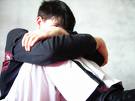 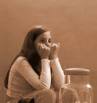 Orta Ergenlik (Adolesan) Dönemi (15-16 yaş)
Kendi  kararlarını verebilme  ve bağımsızlık isteği açıkça ifade edilir.
Bağımsızlık  istekleri  doğrultusunda  aile  bireyleri  ile  ergen  arasında değişik tartışmalar ortaya çıkabilir.
Ne yapmaları gerektiğinin söylenmesinden aşırı rahatsız olabilirler.
KAYNAKÇA
Gander, M. J. ve Gardiner, H. W. (1993). Cocuk ve Ergen Gelisimi. (Çev.) Çelen, N., Dönmez, A. ve Onur, B. Ankara: İmge kitabevi.
Maguire, L. (2002). Clinical Social Work. Canada: Brooks/Cole Product.
Zastrow, C. (1999). The Practice of Social Work. CA: Brooks/Cole Publishing Company.